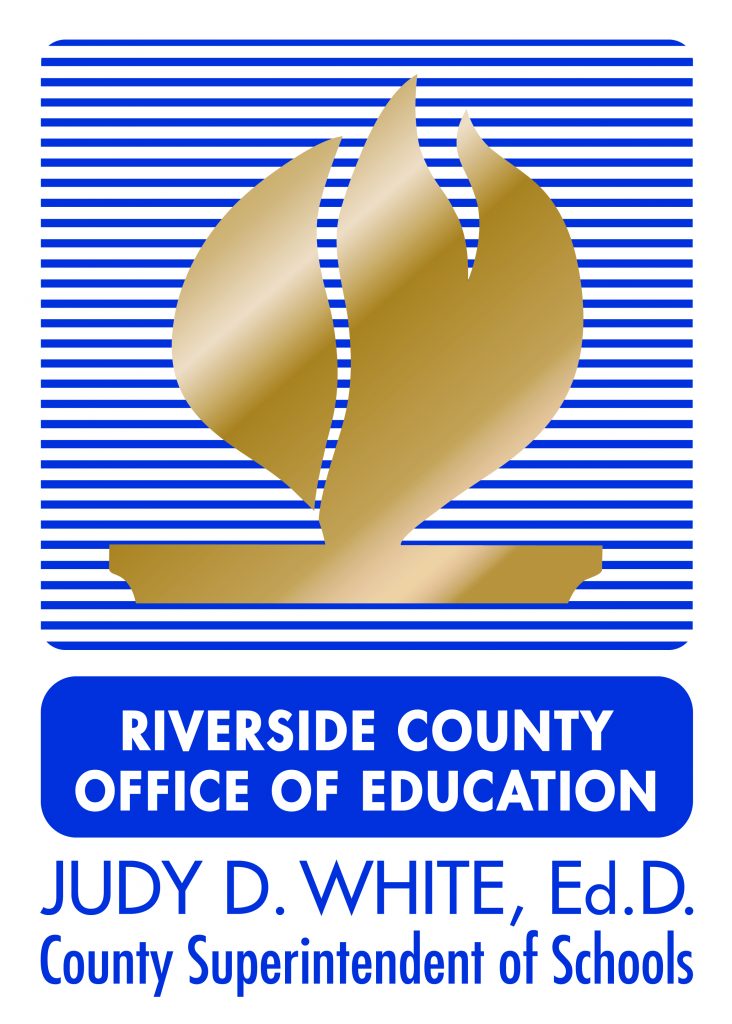 New School Counselor Academy (NSCA)
Session 1: Developing Your Program

Dr. Pedro Caro
Coordinator, College and Career Readiness
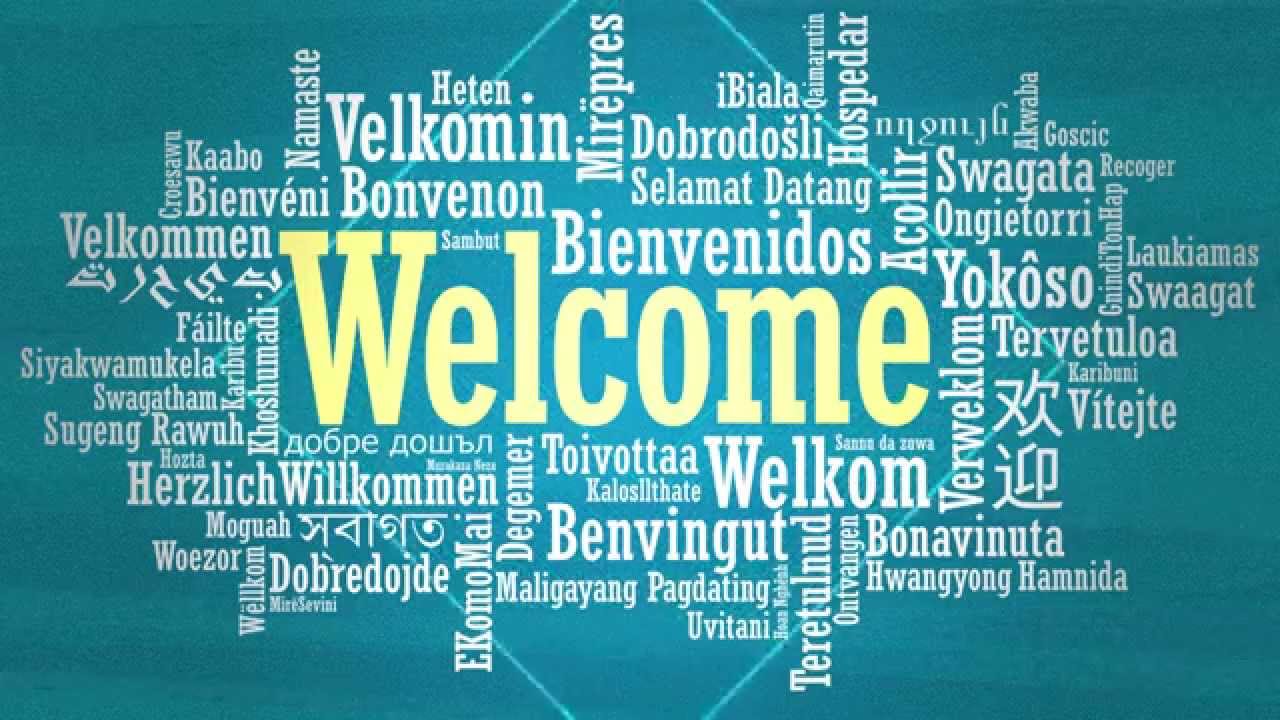 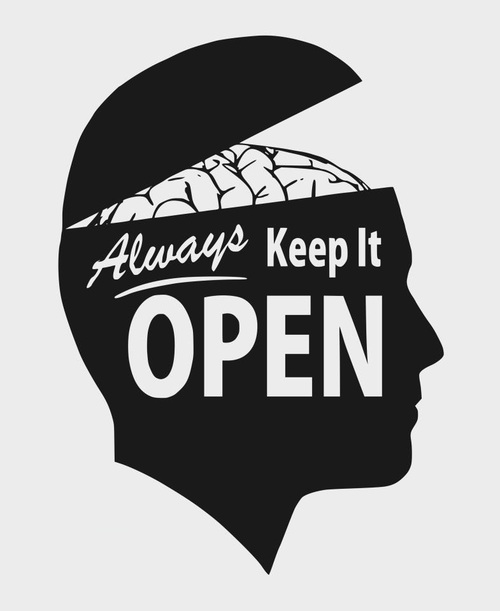 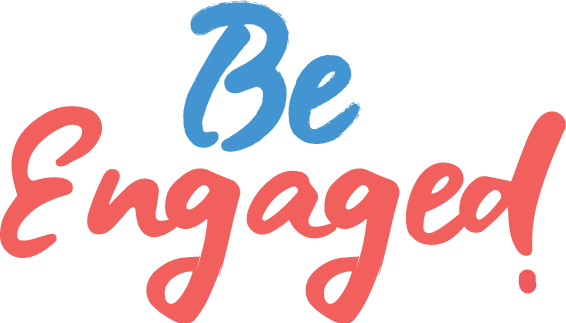 Who’s In the Audience?
Elementary School Counselors (14)
Middle School Counselors (8)
High School Counselors (21)
School Counseling Interns (6)
College and Career Counselors (2)
Administrators (1)
Today’s Agenda
-What Fills Your Bucket?
-ASCA 101
-Today’s School Counselor
-Introducing Yourself
-Marketing Your Program
-Helpful Resources
-Calendars
Objectives
As a result of this session, participants will be able to:
Identify the components of a comprehensive school counseling program
Explain differences between reactive vs. proactive school counseling
Develop a plan to conduct a needs assessment with key stakeholders
Access several useful websites to gain resources
What Fills Your Bucket?
Current placement						    What inspired you to become a school counselor?


						          Name and title


University/program							What do you hope to gain at NSCA?
The Why
The range of school counselors who have high levels of emotional exhaustion and burnout is between 30% and 60%

The most common factors of burnout:
Depletion of affect
Depersonalization
Feelings of lacking personal accomplishment
Currently, there are no evidence-based professional support networks specifically designed for beginning school counselors.
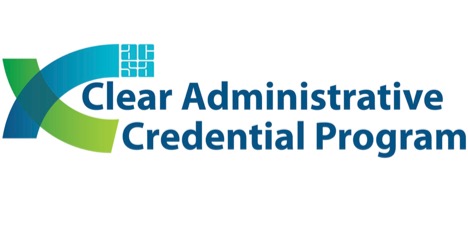 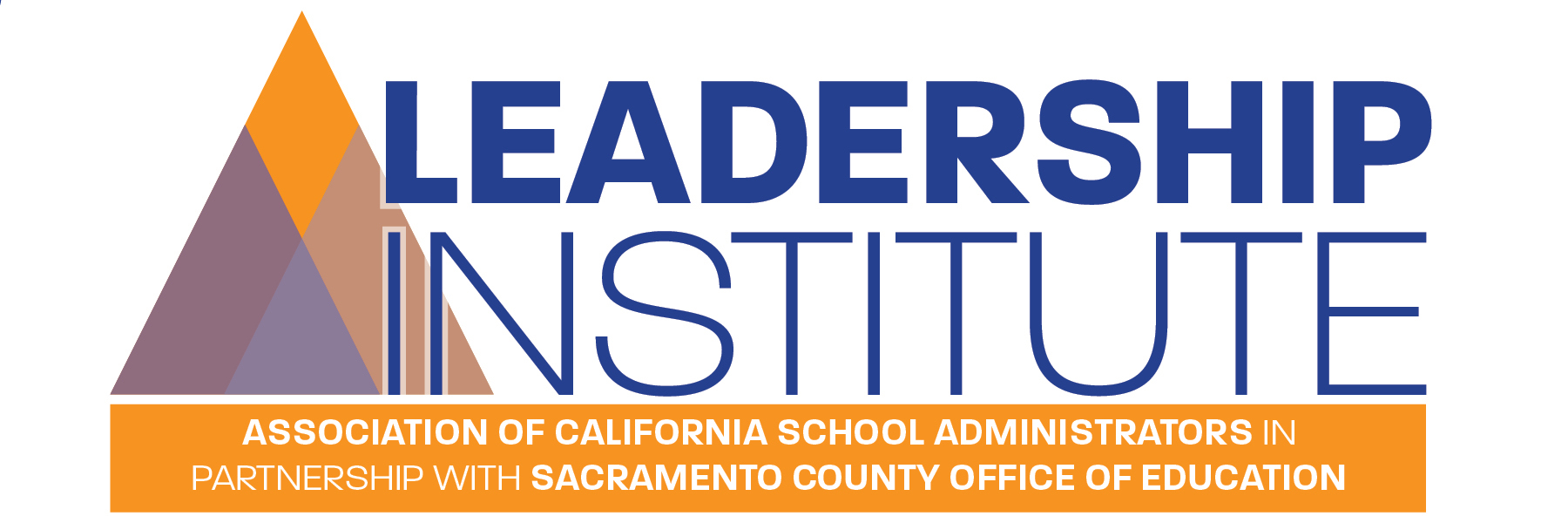 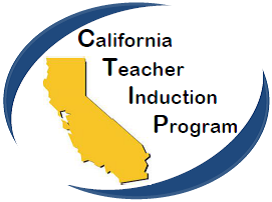 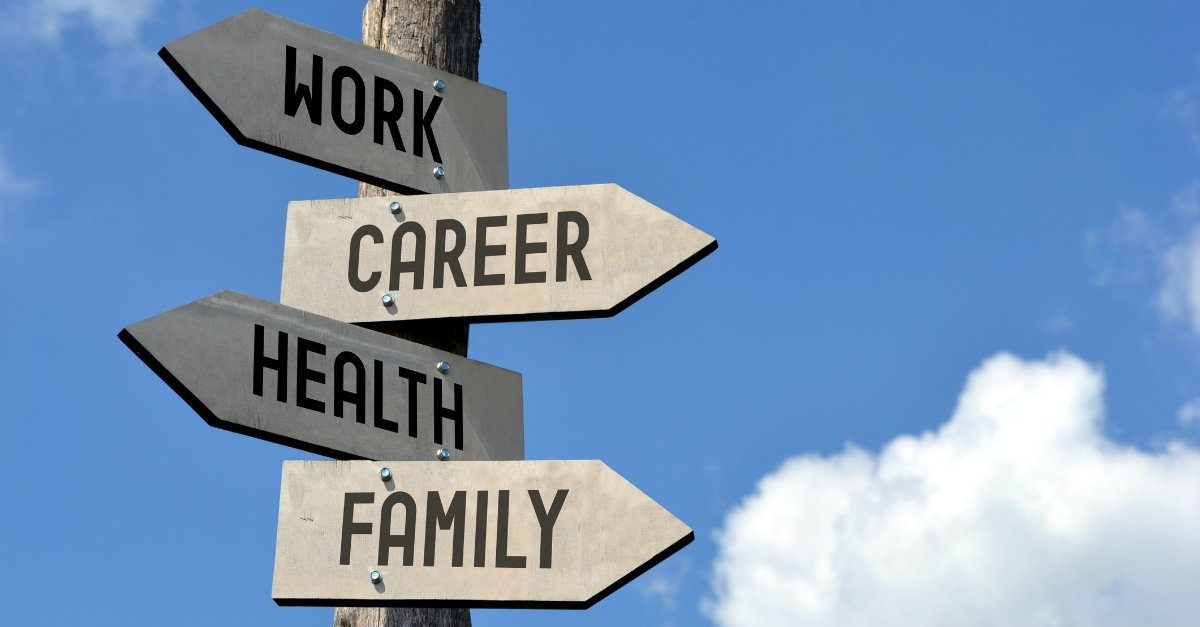 What the Research Shows (from Enhancing the Principal-School Counselor Relationship Toolkit)
Key Findings
Both school counselors and principals ranked communication and respect as the two most important elements in the relationship

Communication--Principals focused on quality, school counselors focused on frequency

Respect--Principals focused on respect for vision and goals, school counselors focused on personal respect
A CollegeBoard study on the principal-school counselor relationship determined four elements present:
Communication
Collaboration
Shared Vision
Respect
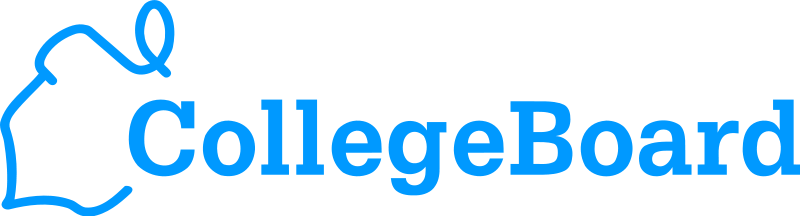 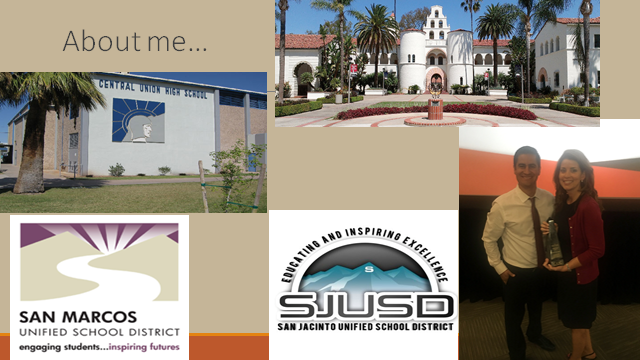 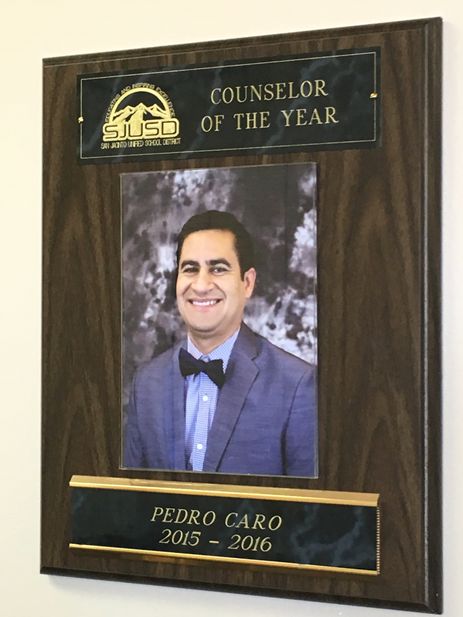 What We COULD Be Viewed As
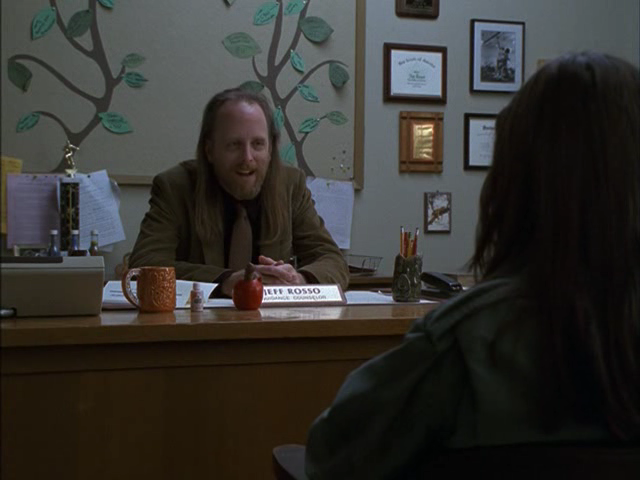 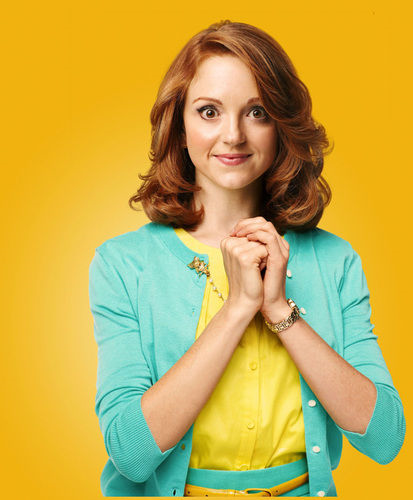 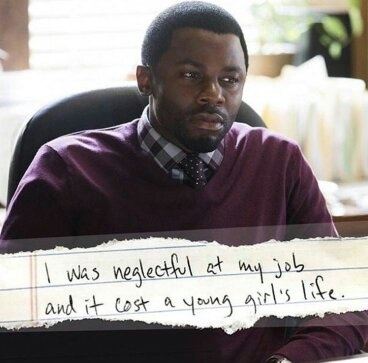 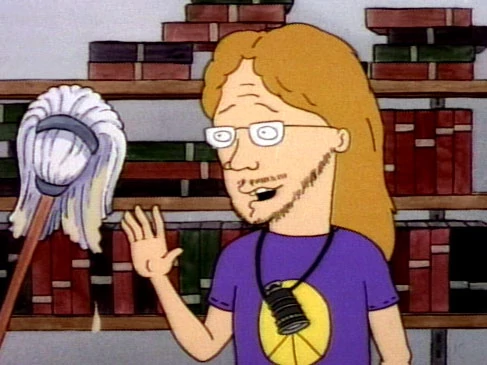 What We COULD Be Viewed As...
Perris Union High  Race to Submit
https://youtu.be/g7tPa-6bMJo


Oceanside USD School Counseling Grant
https://youtu.be/HplRzoP47Ag


Former First Lady Michelle Obama
https://youtu.be/SXrPIWYw8fE
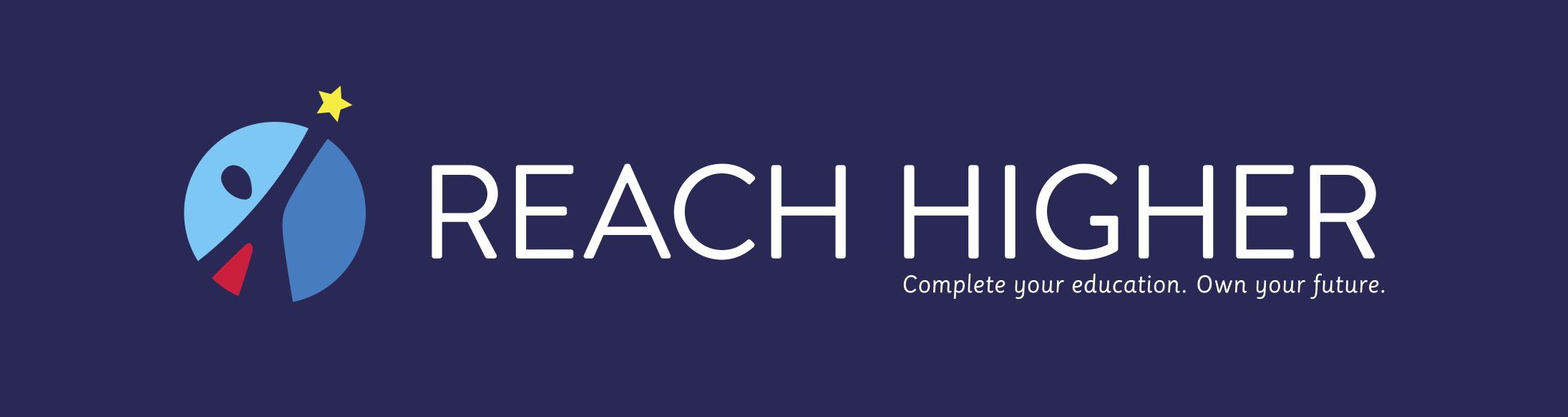 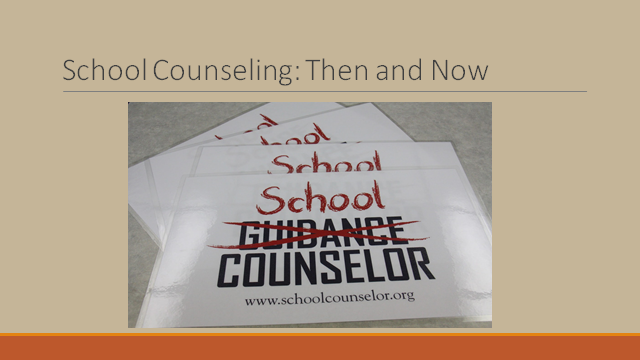 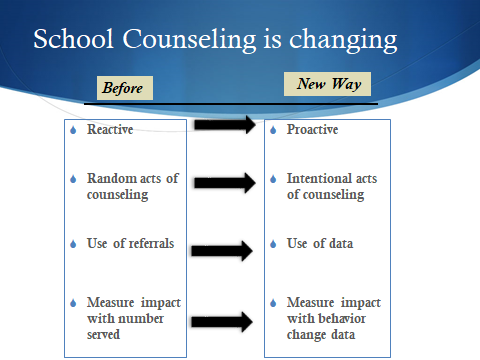 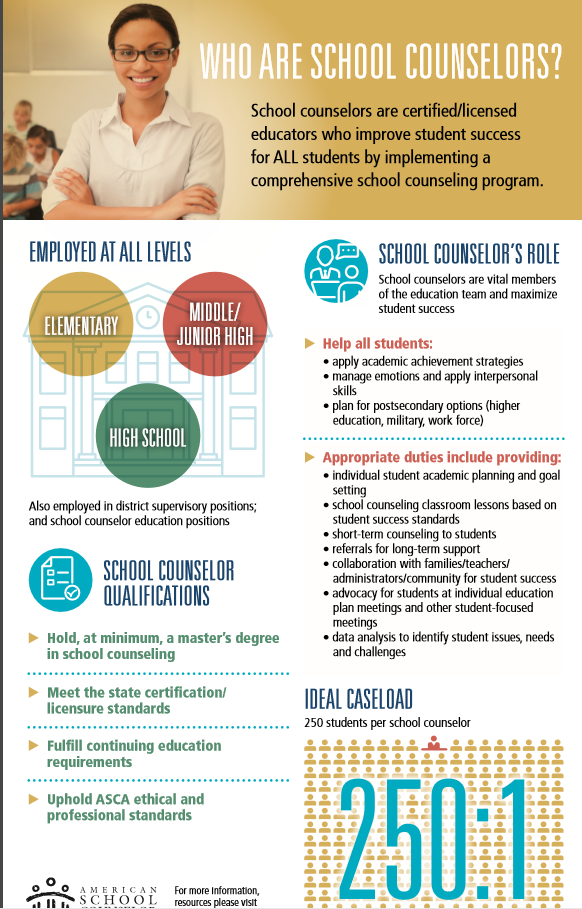 ASCA 101
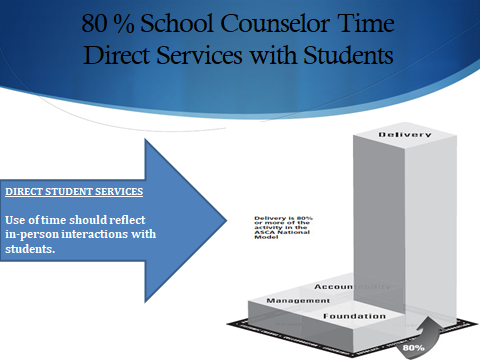 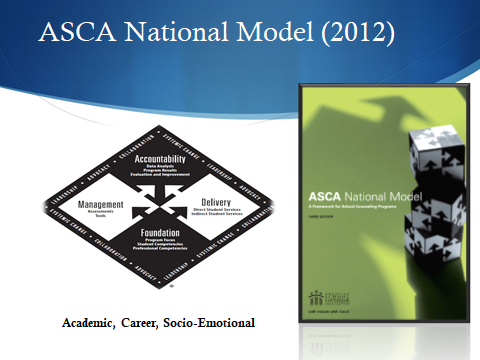 www.schoolcounselor.org
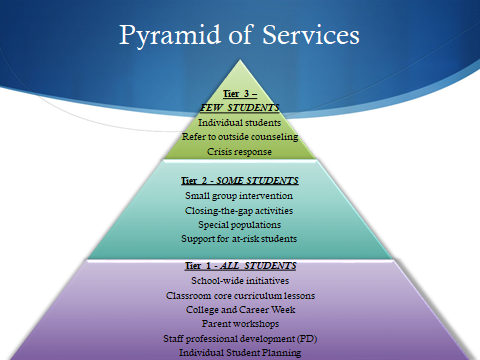 Use of Time
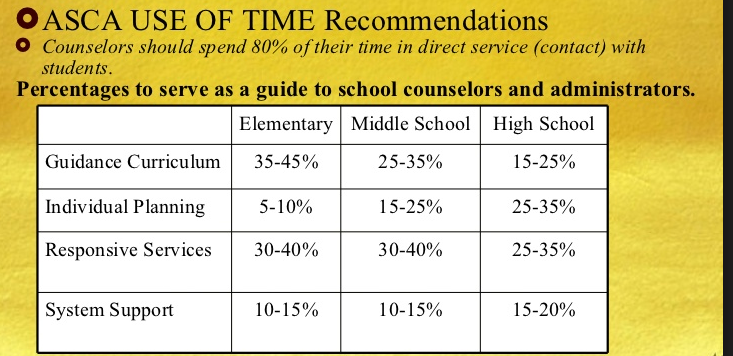 Calendars
How do you currently manage your daily/weekly/monthly tasks?
Where is your time spent?
What goes in your calendar?

Calendar Up Video
https://youtu.be/my095a0KAxo
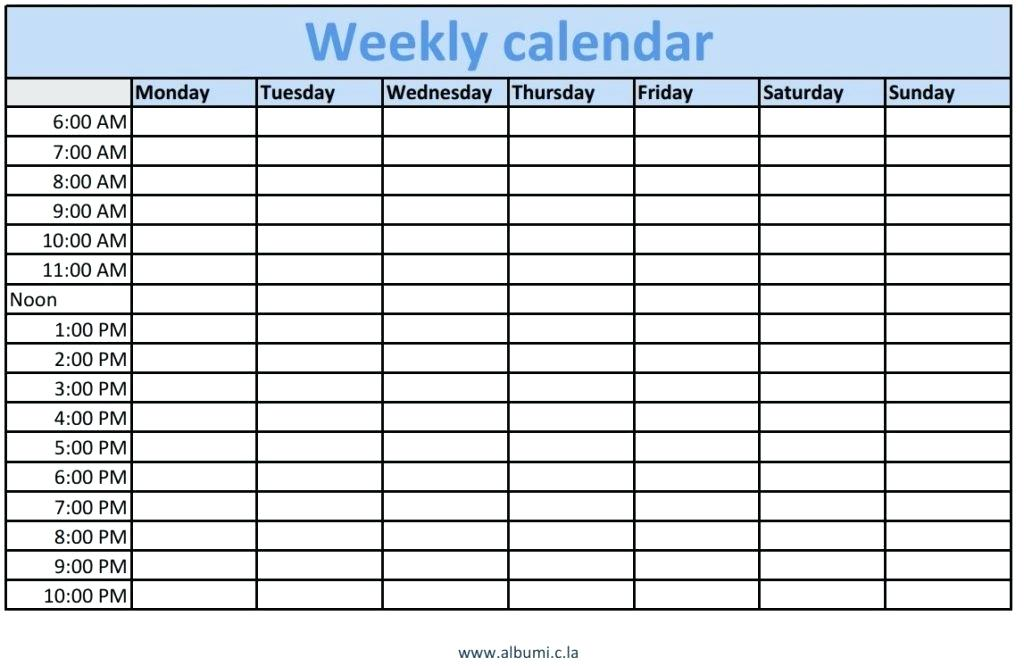 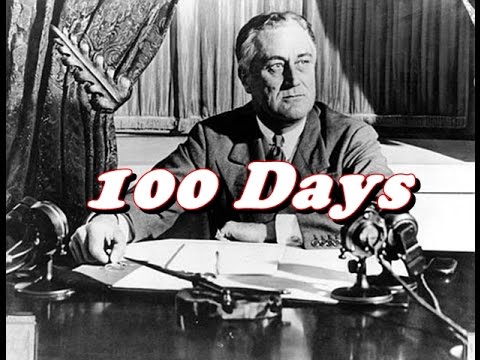 The First 100 Days
Tips from the field...
“Be a team player”
“Learn names and meet people”
“Build relationships with students”
“Be visible!”
“Learn systems and culture”
“Join a committee”
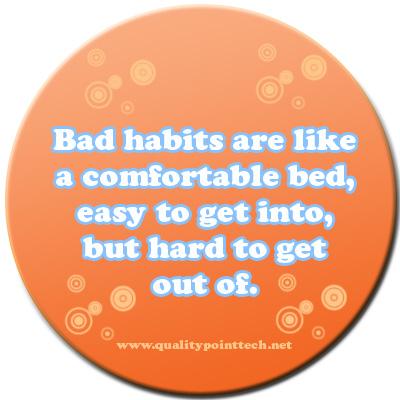 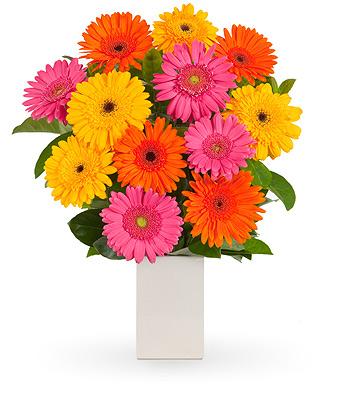 Hidden Resource: Informal Leaders
-Administrative Assistants
-Custodial Staff
-Instructional Aides
-Bus Drivers
-Library and Media Technicians
-Health Clerks
-Attendance Clerks
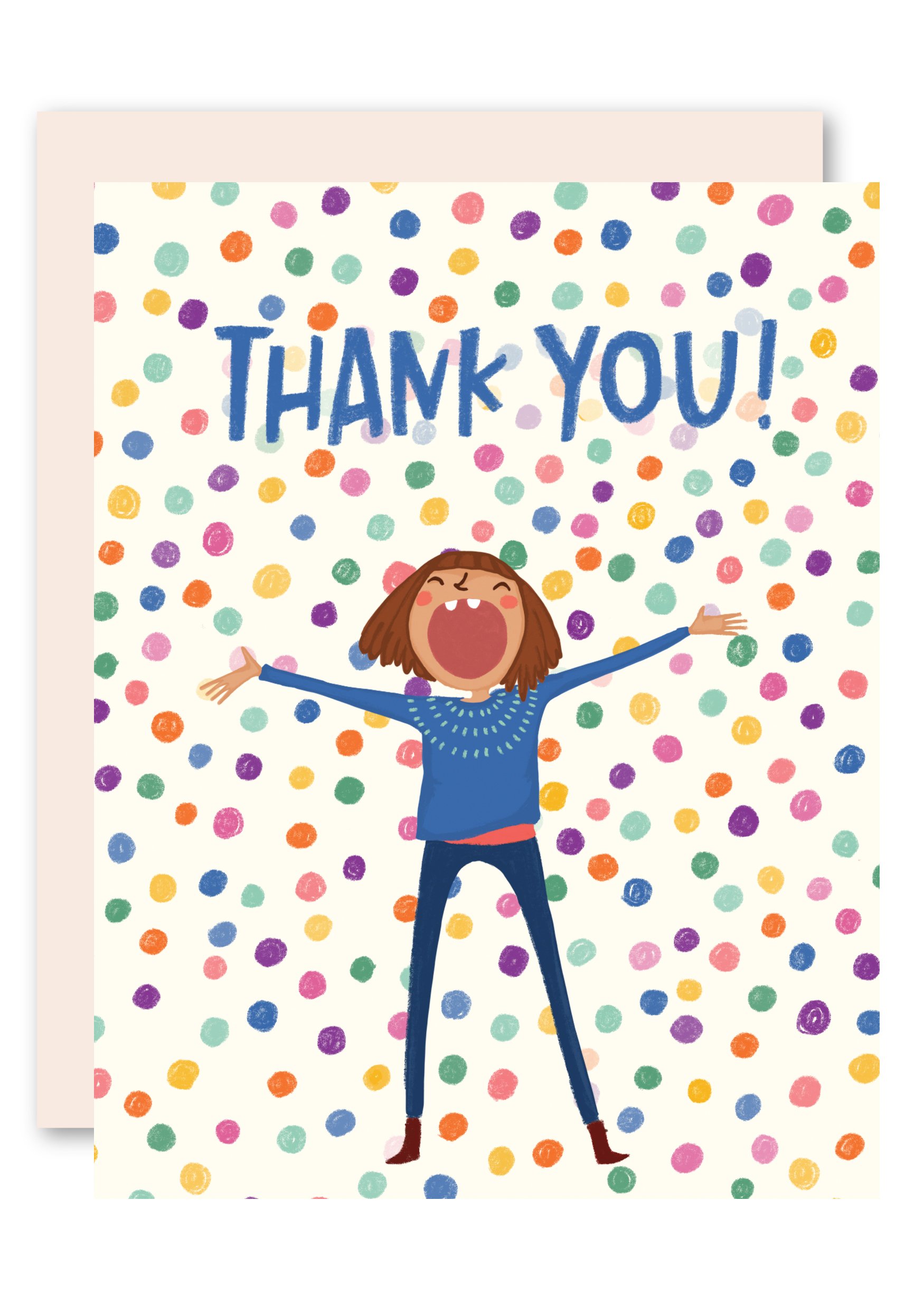 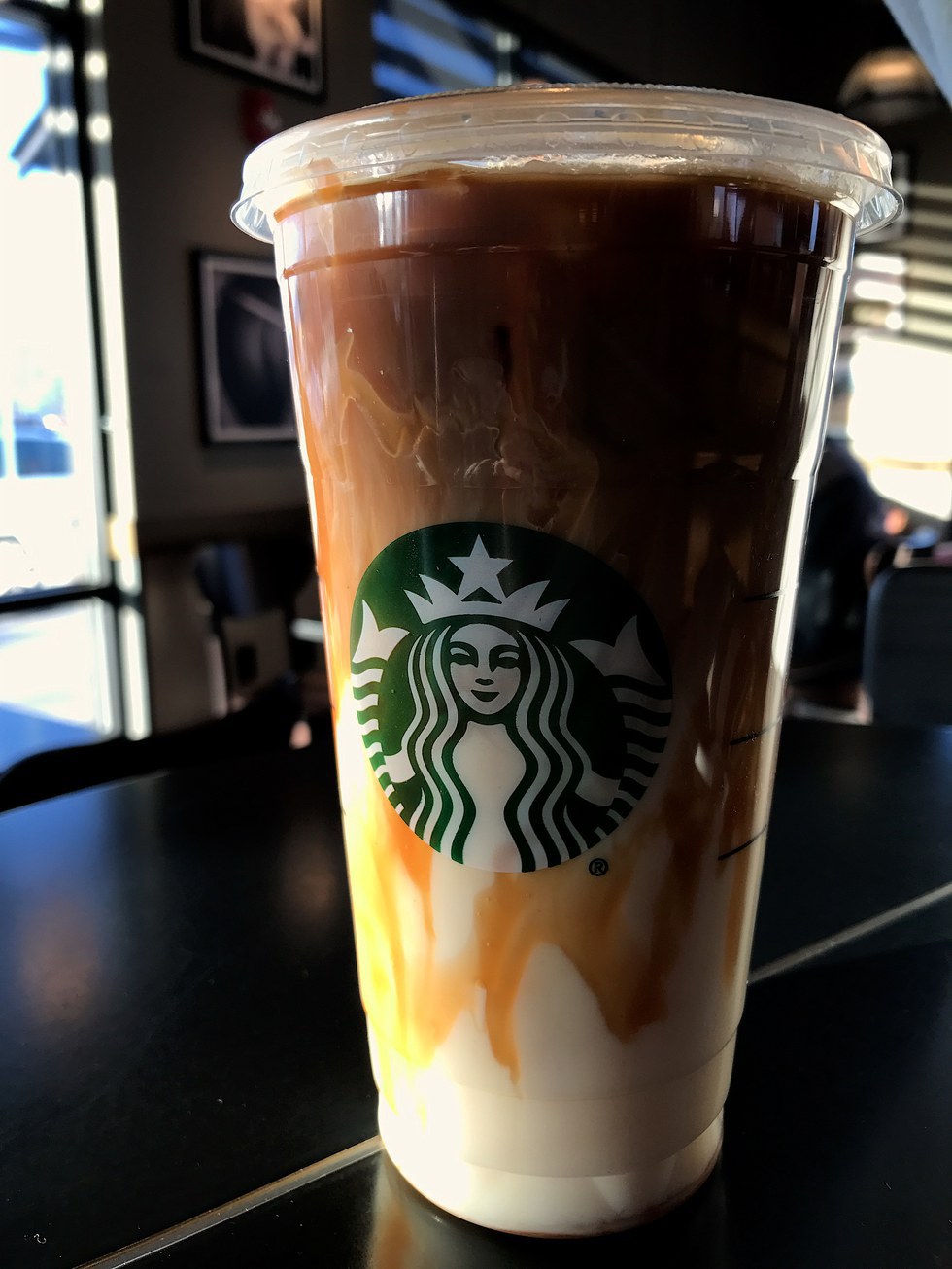 Introducing Yourself
Staff Presentation

“Meet the School Counselor” mini classroom lesson/video

Back to School Night booth

If YOU do not define your role, someone else WILL.
Setting up Processes
What is currently being done?
What was done before you?
How will your process improve the system?
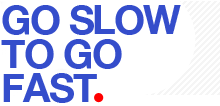 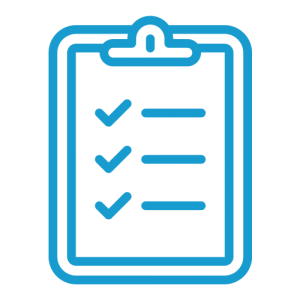 Needs Assessments
Parent Needs Assessment
Used for parent workshops
	
Teacher Needs Assessment
Used for classroom lessons
Perceptions of what school counselors do
https://docs.google.com/forms/d/1xeeux-ByPOT2_VzgoIUAKu67SGPokU6_Lcel3N-s_0k/edit 

Student Needs Assessment
To create programs (groups)
https://docs.google.com/forms/d/1bW1OUmt2Ev4eI1R0LrtkdoZoNZoDswbVKbQNmIs7KaU/edit
Marketing Your Program
How do people know there is a school counseling program at this school?
Branding Your Franchise
Equity and Access
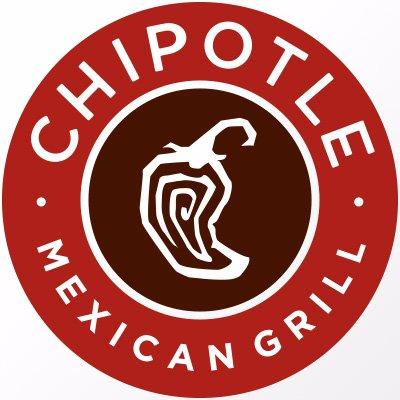 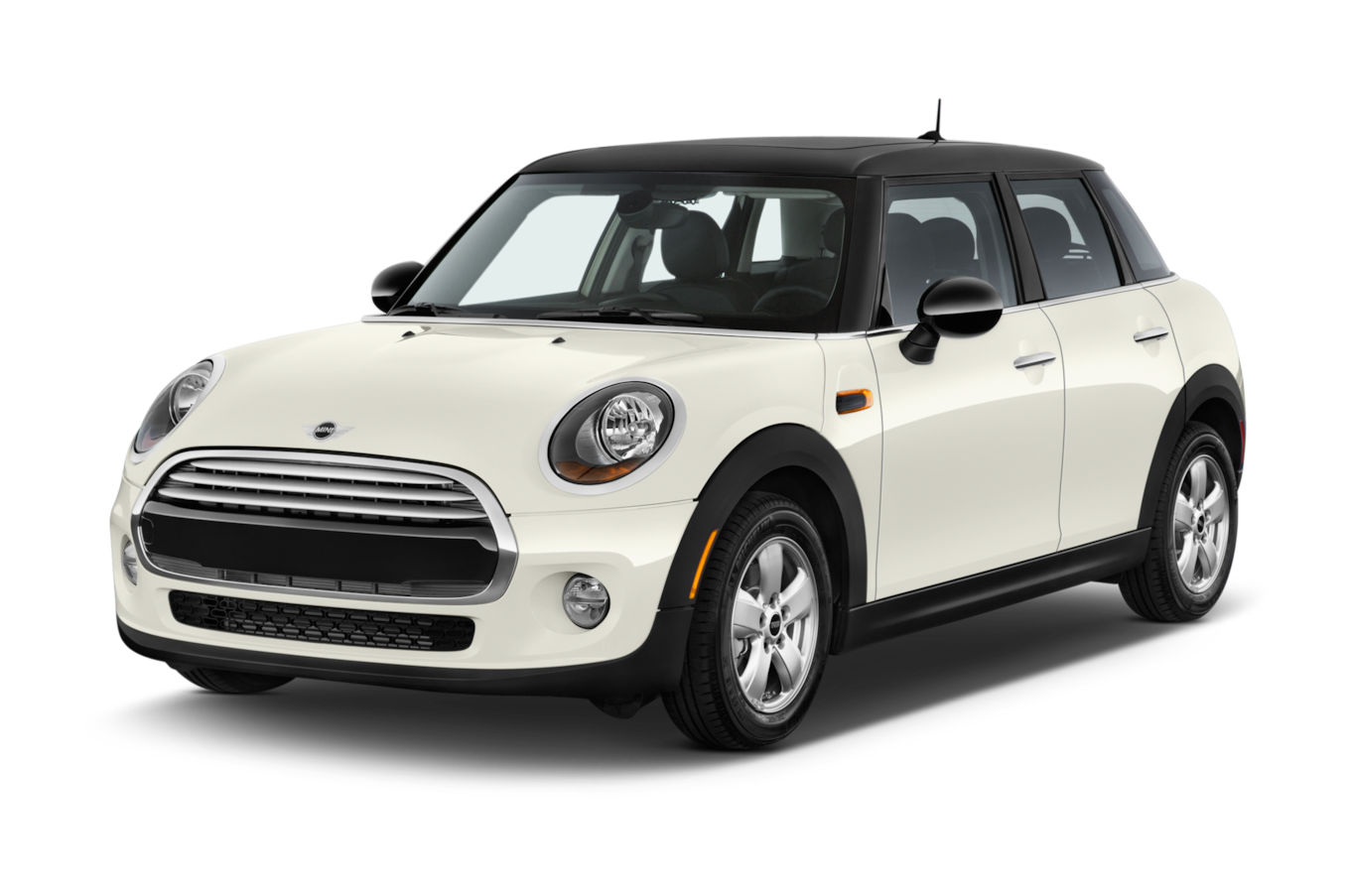 Consider Equity and Access
What Does Your Office Say About You?
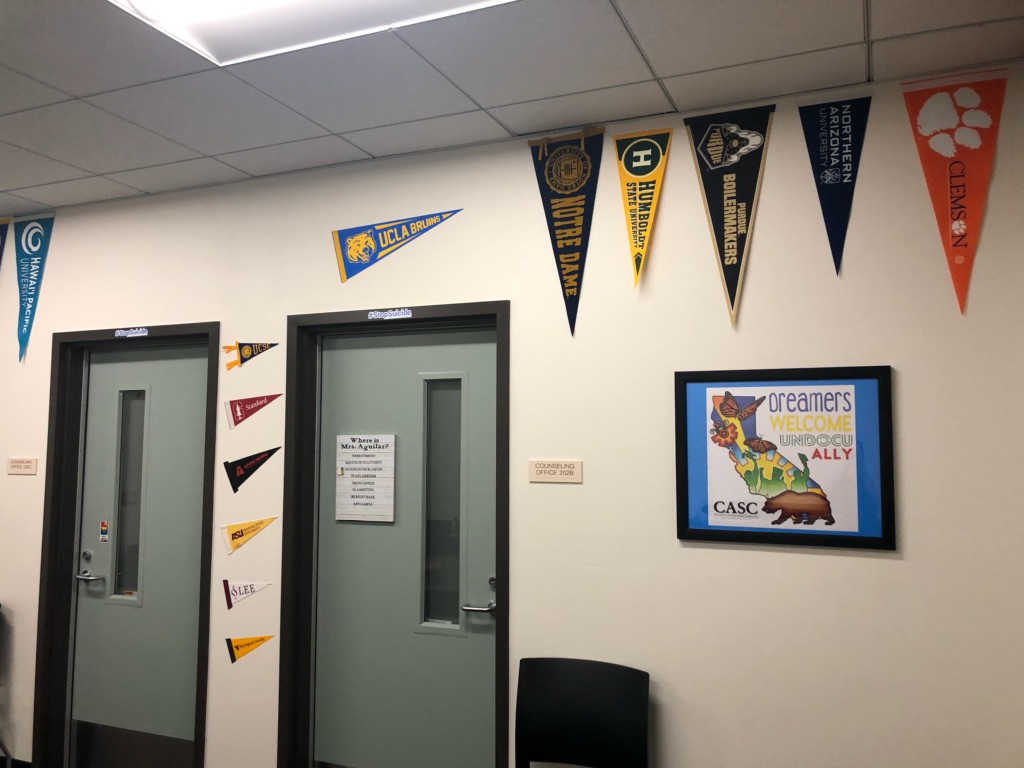 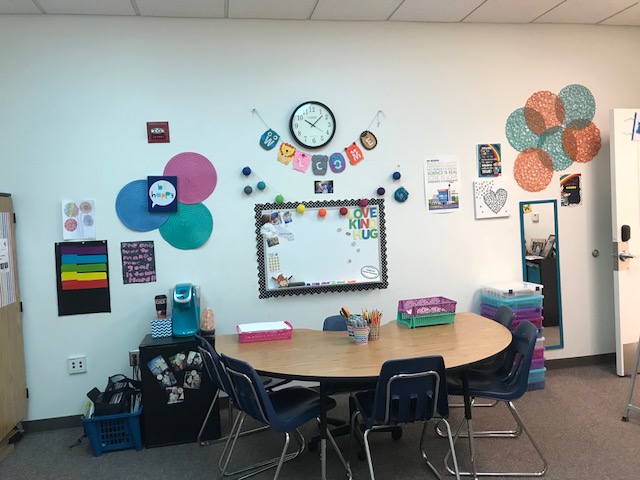 Cautions:

Who do you serve?
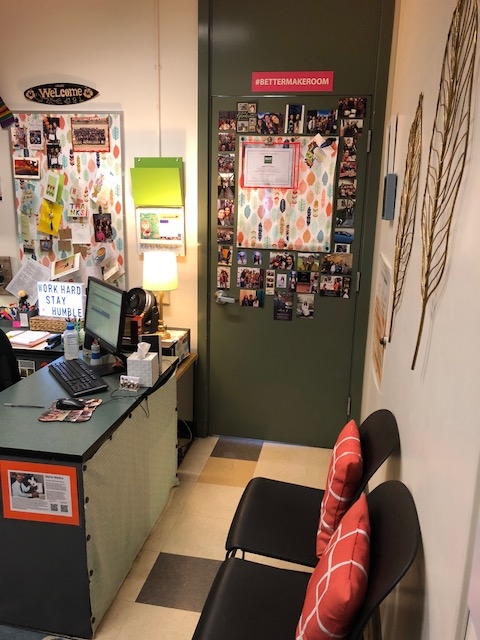 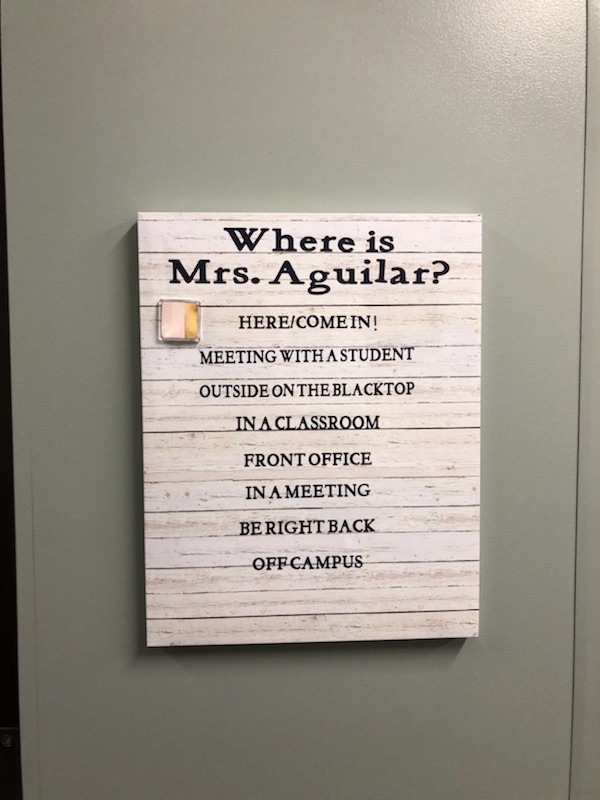 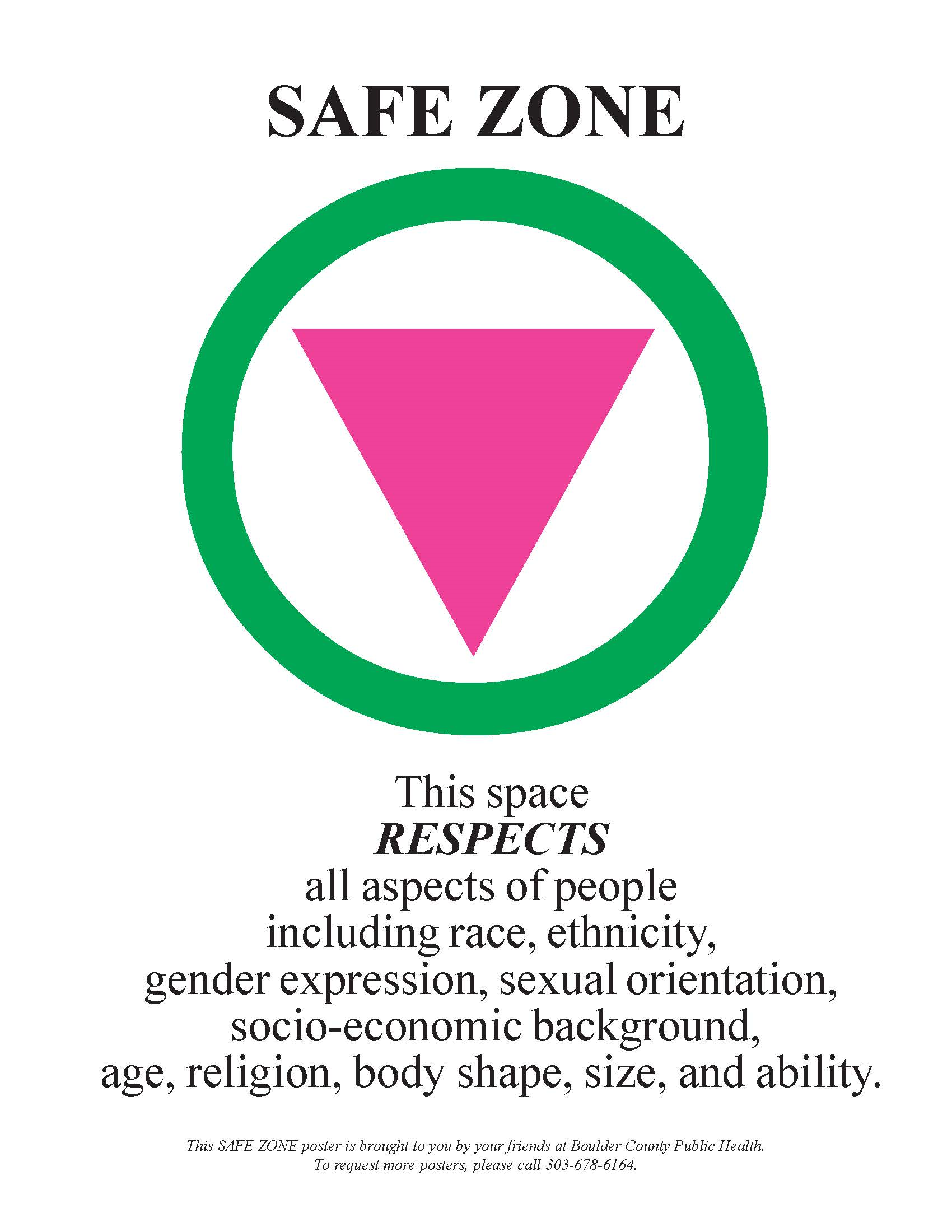 All Means All
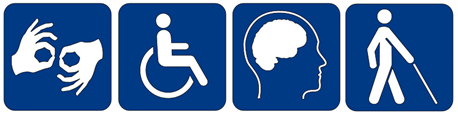 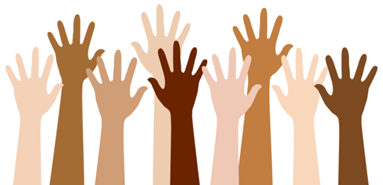 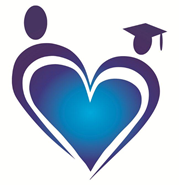 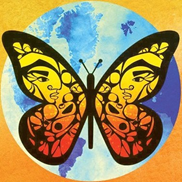 Your School Counseling Program Website
Who is Your Audience?
What to Include:
Contact information (Accurate)
Your role
Confidentiality
Outside counseling support
Referral process
Grade-level activities and classroom lessons
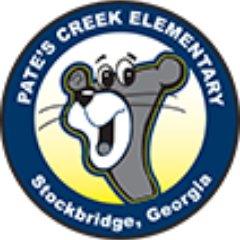 Sample Websites
Elementary--Pate’s Creek Elementary (Stockbridge, GA.)
https://schoolwires.henry.k12.ga.us/domain/2350 
Middle/Jr. High/Intermediate--Potter Jr. High (Fallbrook, CA.) 
https://pjh.fuesd.org/apps/pages/index.jsp?uREC_ID=774328&type=d&pREC_ID=1174289 
High School--San Jacinto High (San Jacinto, CA.)
https://sjhs.sanjacinto.k12.ca.us/apps/pages/index.jsp?uREC_ID=331315&type=d&pREC_ID=739624
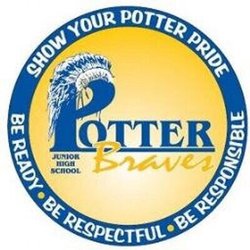 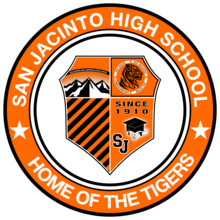 Need Ideas?
A Few FREE Helpful Sites
List of resource sites by level
https://www.mastersincounseling.org/best-school-counseling-sites/ 
Missouri Department of Education--College and Career Readiness
https://dese.mo.gov/college-career-readiness/school-counseling/school-counseling-curriculum-and-gles 
Elementary School Counseling Blog--Lessons, Small Group Resources (Elementary)
http://www.elementaryschoolcounseling.org/marissas-blog 
West Virginia Department of Education--Curriculum
https://wvde.state.wv.us/counselors/ 
Center For Excellence in School Counseling and Leadership (CESCaL)--Lessons Plans, Pre/Post Tests
http://www.cescal.org/resources/flashlight/flashlight-search.cfm
Looking Ahead
December 5, 2018
Differentiated structure

Purpose
Data sources
Collecting and analyzing data
Tier 1 and Tier 2 interventions
Working with stakeholders
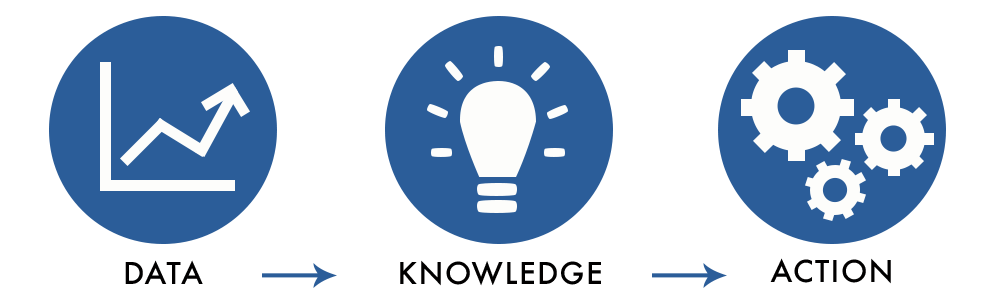 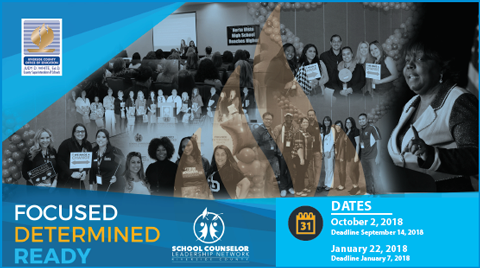 Summary
Did we meet our objectives?
Additional Support  
Google Folder
Site Visits
Conferences
Contact:
pcaro@rcoe.us
(951)-826-6323
      @pedro_caro2
      rcecus

Post Test
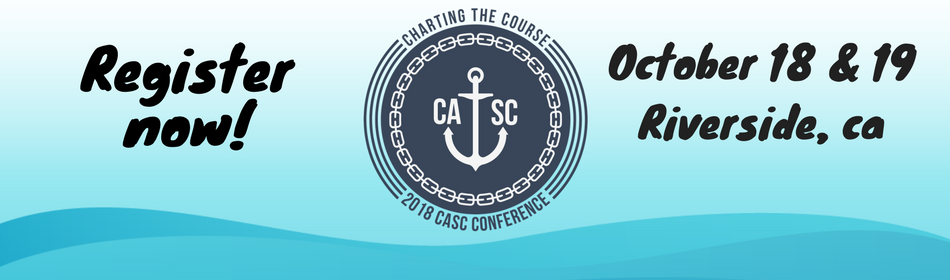 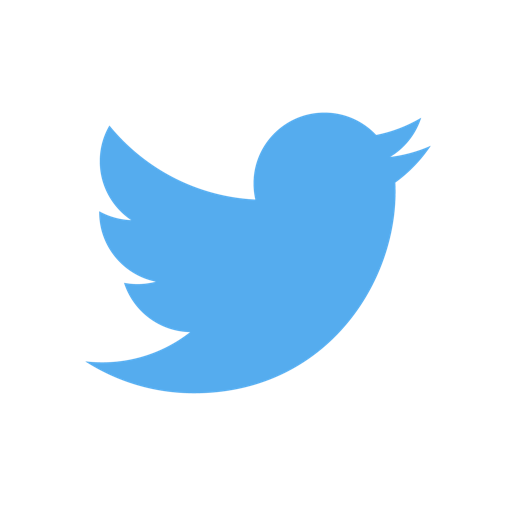 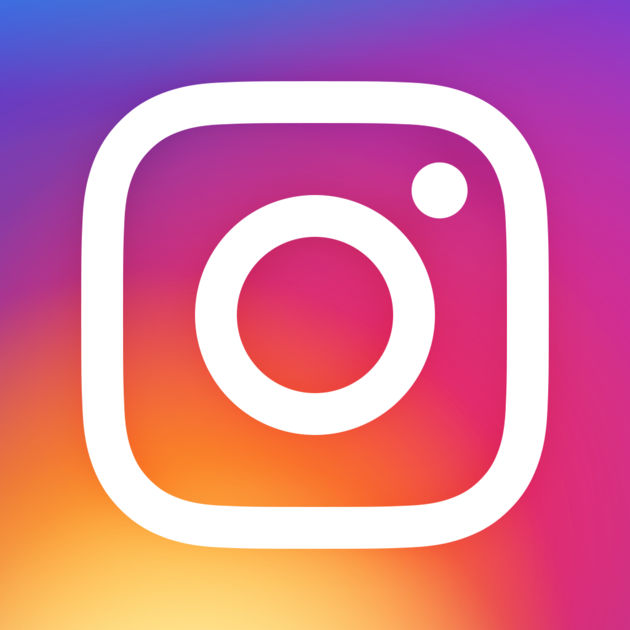 Exit Ticket
Post-Test

Thank You!